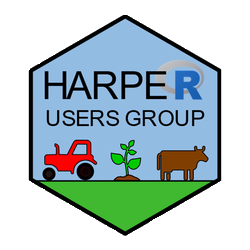 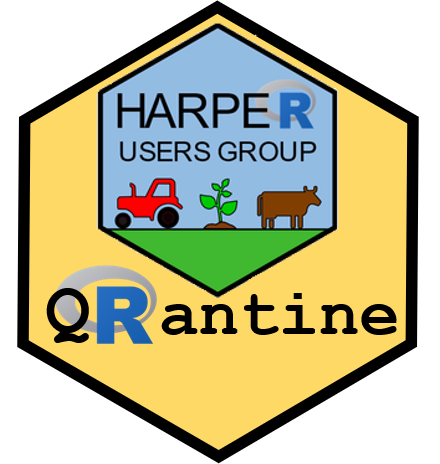 Structural Equation Modeling (SEM) Part 1 Why, what and how?
HARUG!
2021-04-28
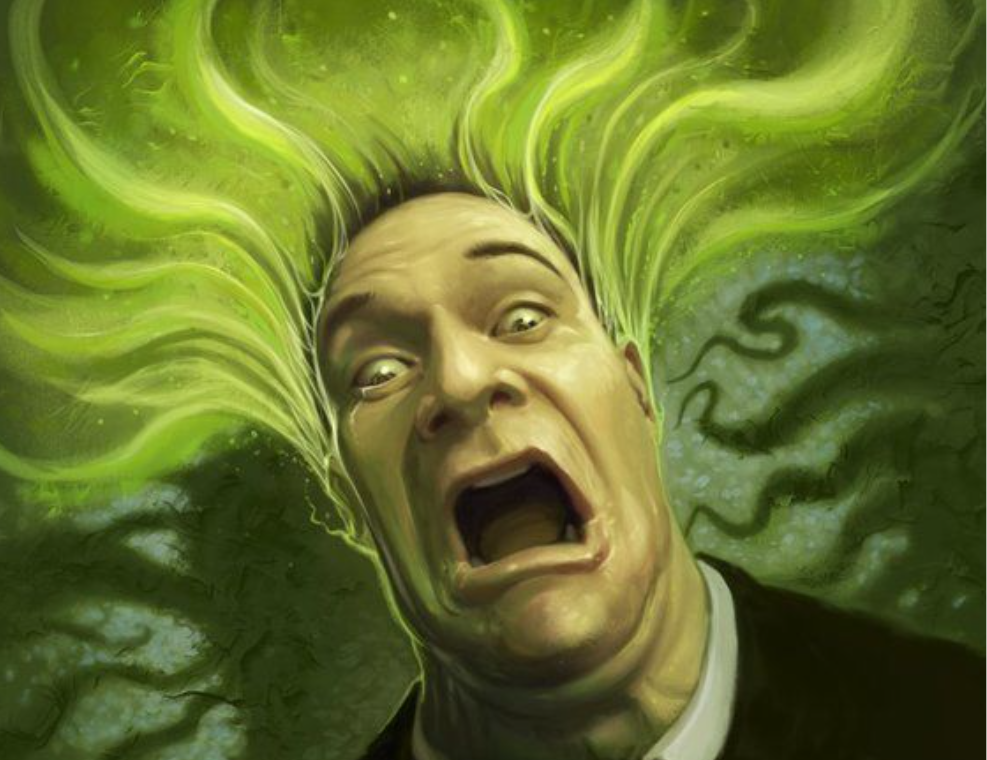 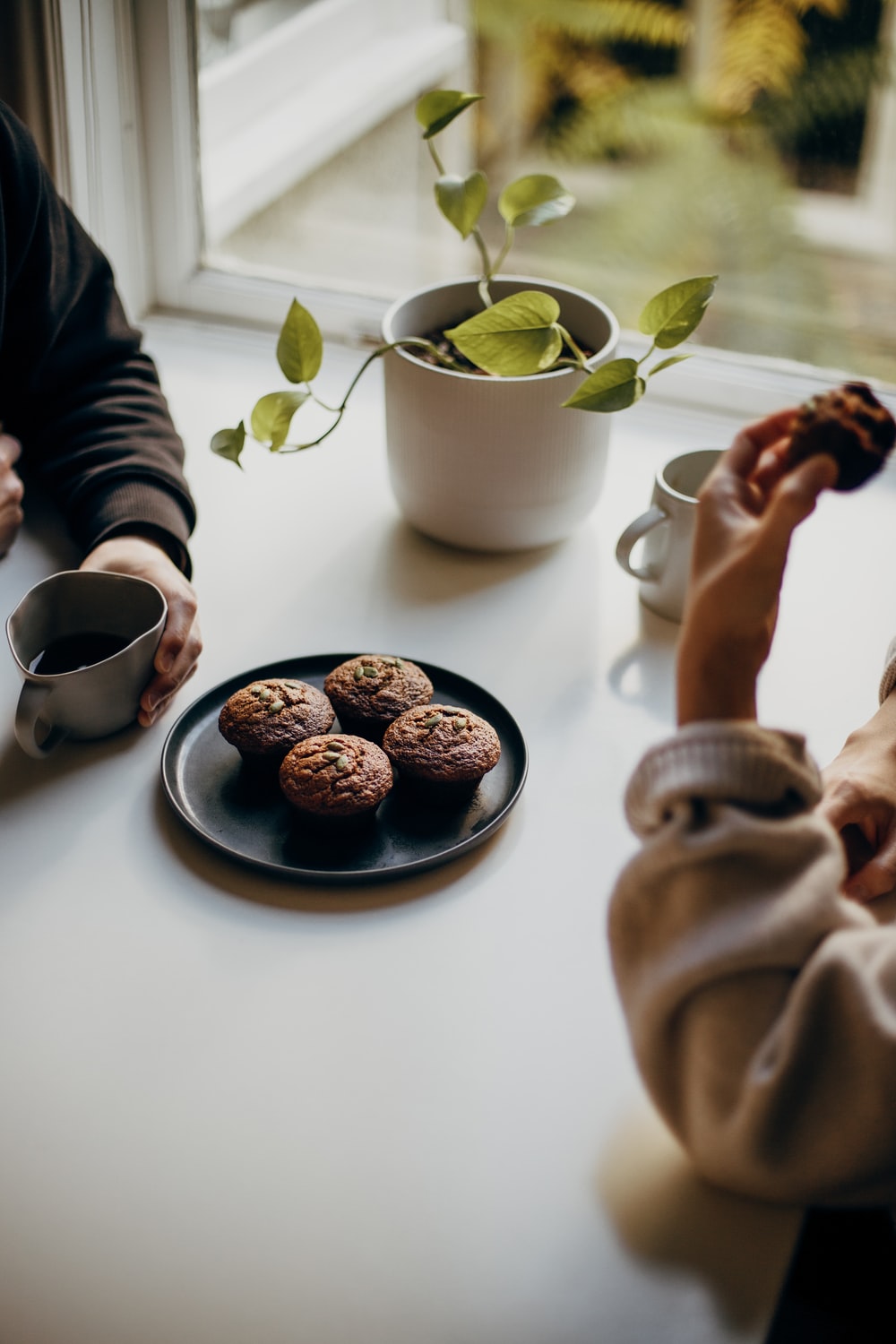 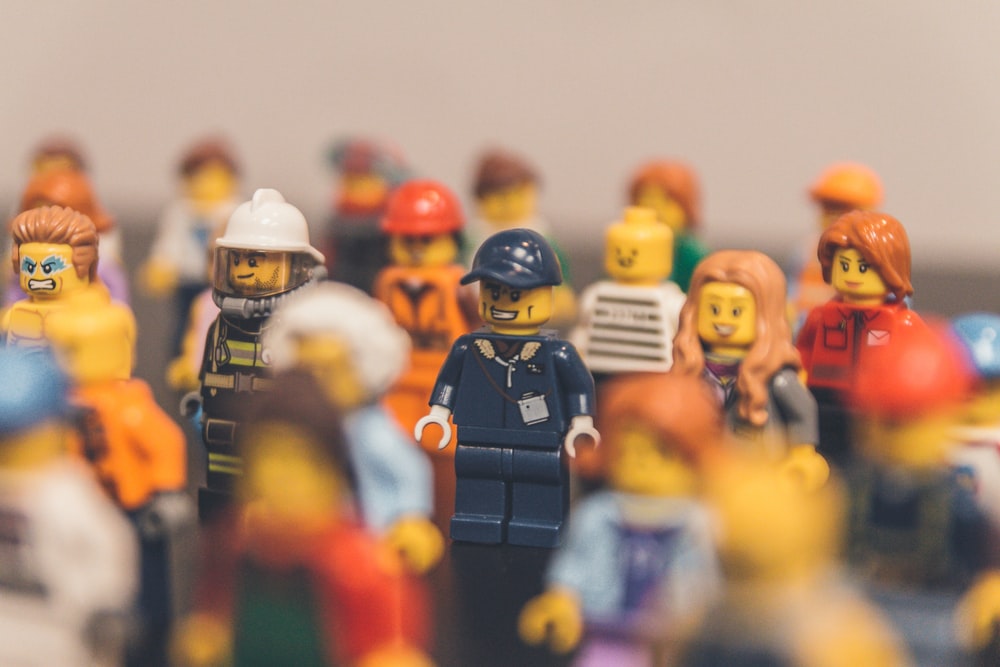 Openness
Prejudice
Agreeableness
Research Questions
To what extent do agreeableness and  openness explain variation in prejudice?

Do they explain variation to the same extent?
Structural Equation Modeling (SEM)—Why?
Definition
“Structural equation modeling can be  defined as a class of methodologies that  seeks to represent hypotheses about the  means, variances, and covariances of  observed data in terms of a smaller  number of ‘structural’ parameters  defined by a hypothesized underlying  conceptual or theoretical model.”
(Kaplan, 2001, p. 15215)
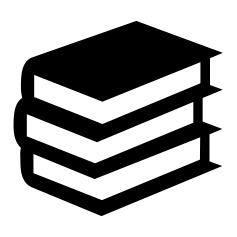 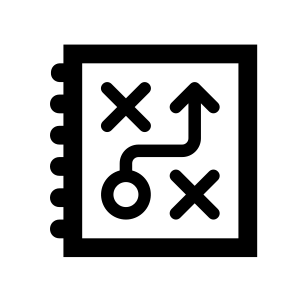 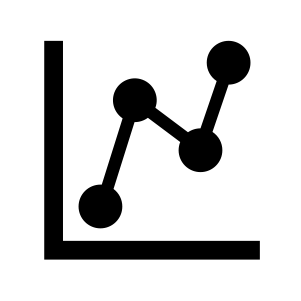 SEM is a multivariate statistical  modelling technique.
We hypothesize a model, which may  or may not fit the data.
(Kline, 2016)
Structural Equation Modeling (SEM)—Why?
What is so special about SEM?
SEM can contain latent (unobserved) variables to represent constructs (i.e.,  measurement models)  Include random effects and control measurement error
SEM can estimate derived effects, such as indirect effects in mediation models.
SEM can be represented by path diagrams.
SEM offers a broad range of models, including multi-group models, multilevel  models, growth curve models, …
SEM can handle full and summary data (i.e., covariance matrix and mean vector).
(Rosseel, 2020; Kline, 2016)
Structural Equation Modeling (SEM)—What?
SEM is not one statistical ‘technique’

It integrates a number of different  multivariate techniques into one model fitting  framework
Structural Equation Modeling (SEM)—What?
It is an integration of:
Measurement theory
Factor (latent variable) analysis
Path analysis
Regression
Simultaneous equations
Structural Equation Modeling (SEM)—What?
Covariance Structure Analysis
Analysis of Moment Structures (AMoS)
Analysis of Linear Structural Relationships  (LISREL)
Causal Modeling
Structural Equation Modeling (SEM)—What?
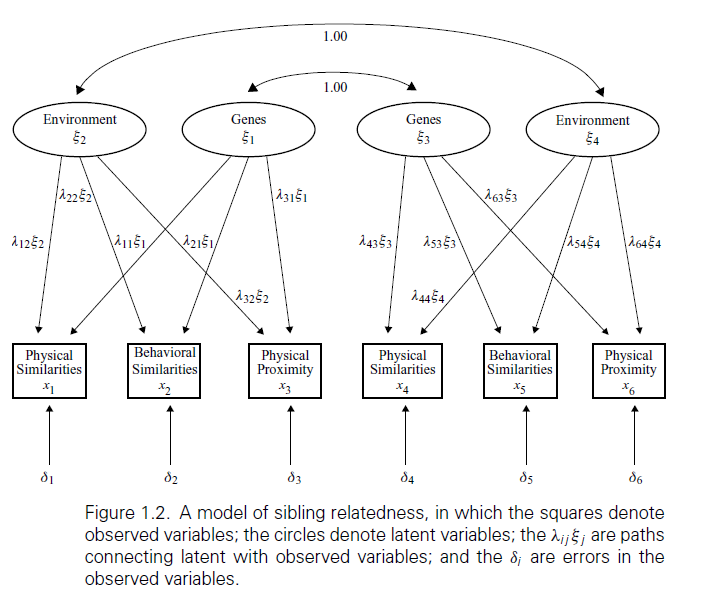 (Hershberger, 1998)
Structural Equation Modeling (SEM)—What?
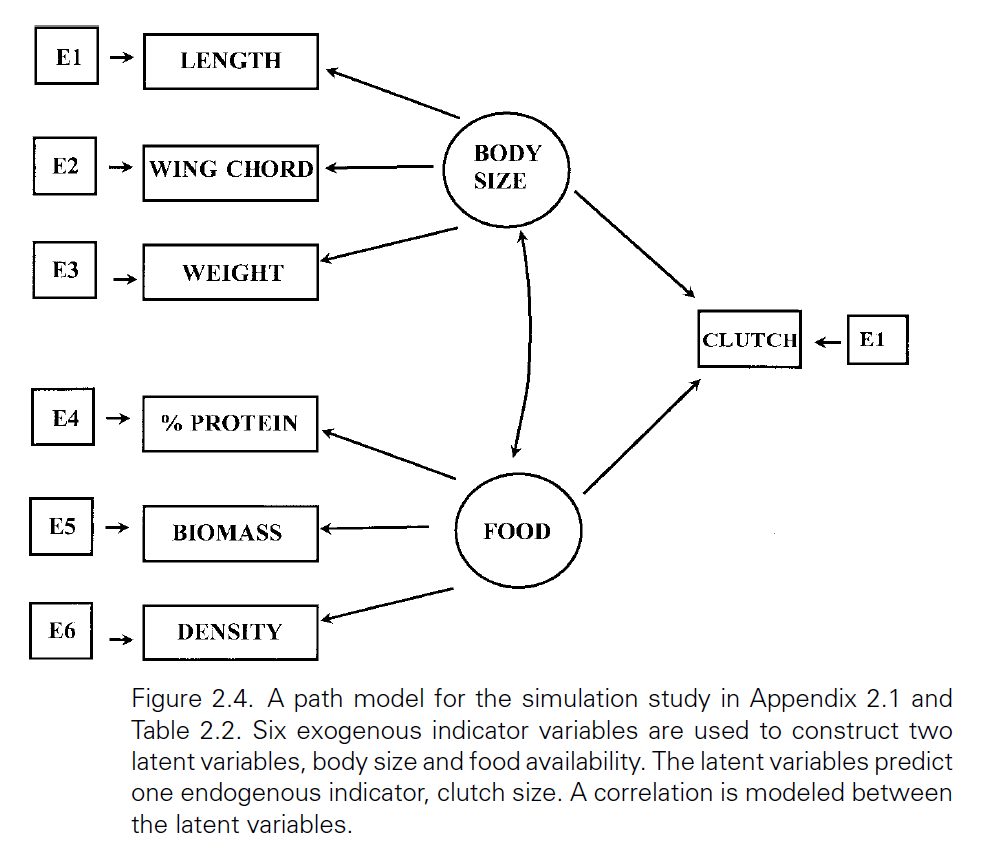 (Pugesek, 1998)
Structural Equation Modeling (SEM)—What?
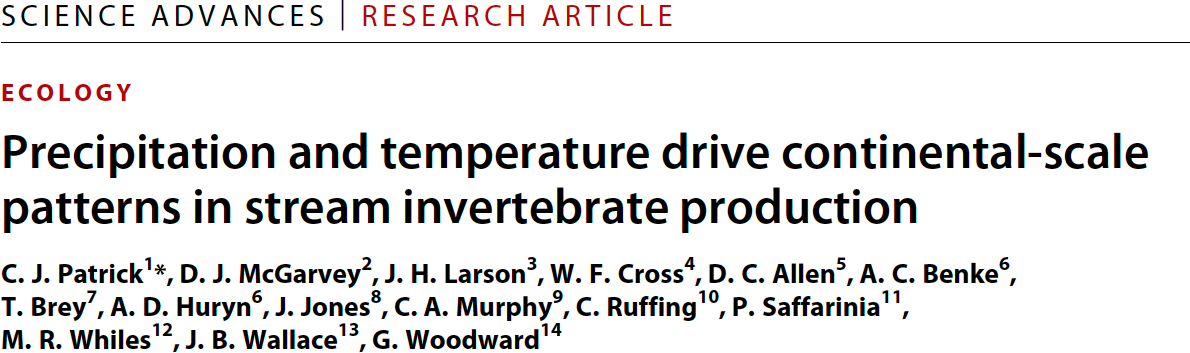 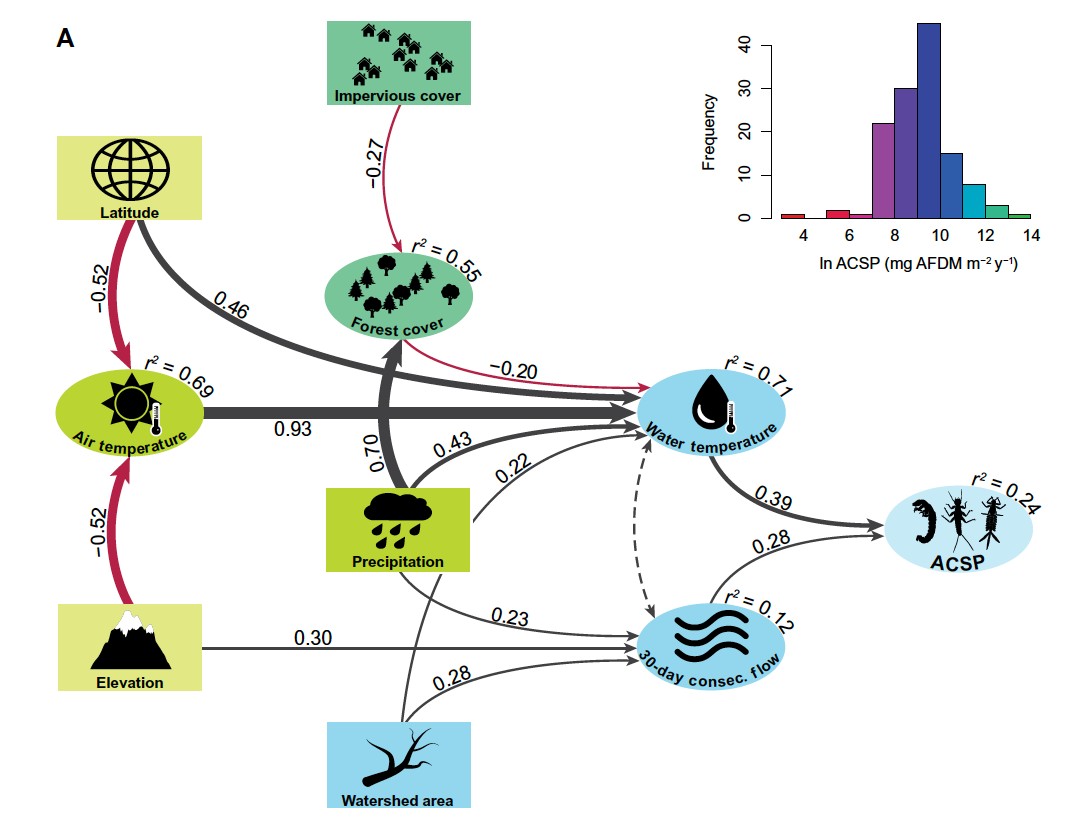 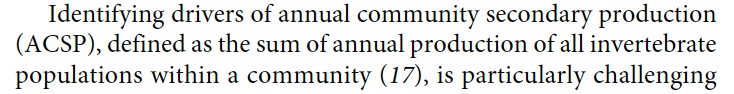 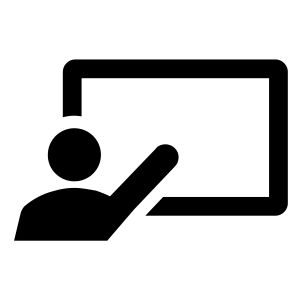 Structural Equation Modeling (SEM)—What?
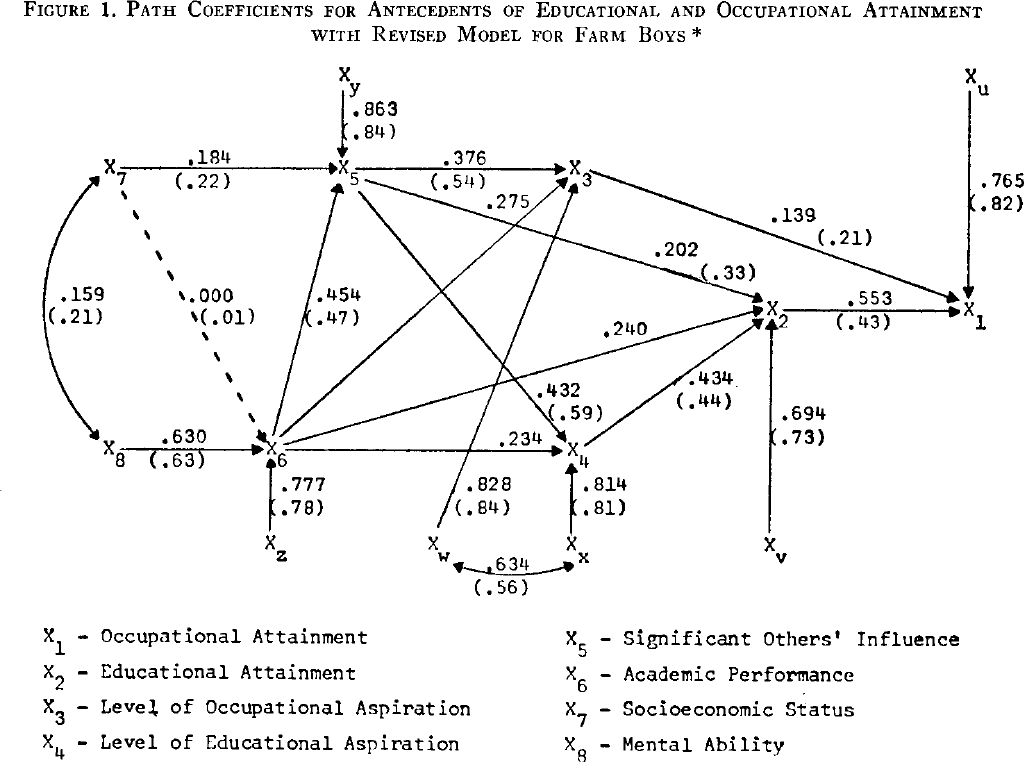 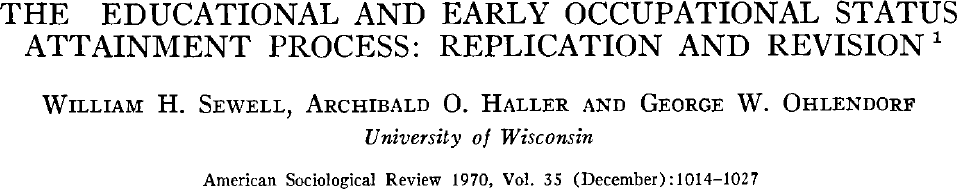 Relations between attainment,  aspiration, socioeconomic status,  mental ability, and academic  performance
Suggestions to read
Byrne 2016 ch 01

Pugesek et al. 1998 Ch 01 & 02
Byrne, B.M., 2016. Structural Equation Modeling With AMOS: Basic Concepts, Applications, and Programming, Third Edition, 3rd edition. ed. Routledge, New York.

Pugesek, B.H., et al., 1998. Structural Equation Modeling: Applications in Ecological and Evolutionary Biology. Cambridge University Press.
What we did last time
- General "idea" of SEM, concept of latent variables
- Statistical approach and terminology
- Research examples and visualization, path diagrams
- Beginning R implementation
- Key literature
What we will do this time
- Expand the SEM concept
- More detailed implementation of SEM models in {lavaan} package in R
- hypothesis testing framework
- Discussion, slides, coding

Let's remember to be a little skeptical...
Meanwhile, on Statistician Twitter
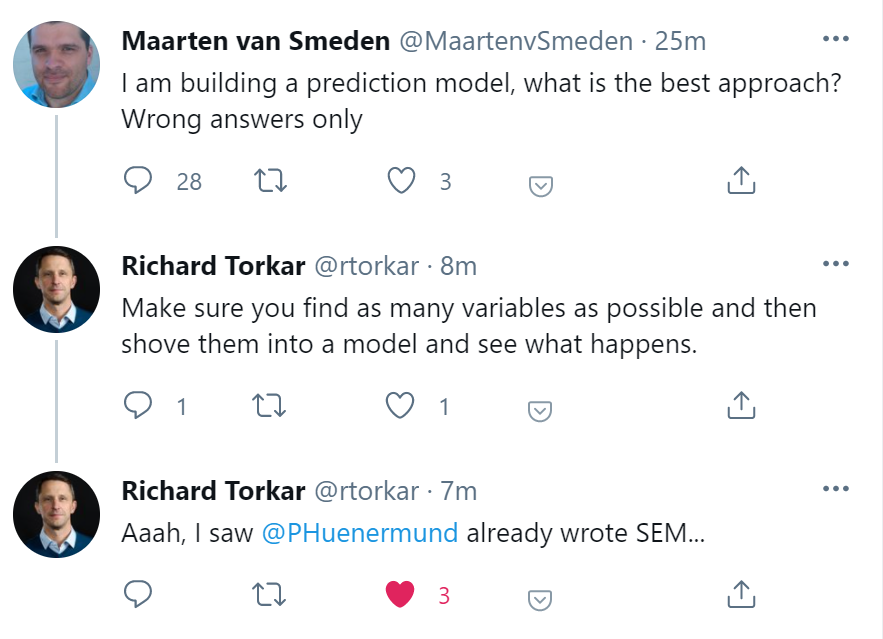 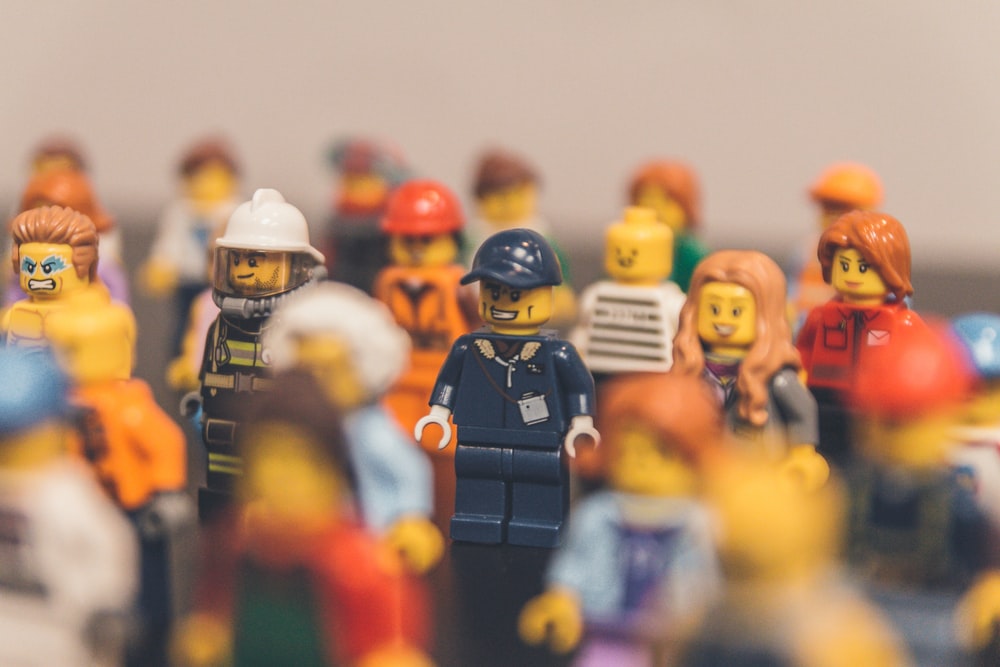 Openness
Recall the questions
Prejudice
Agreeableness
Research Questions
To what extent do agreeableness and  openness explain variation in prejudice?

Do they explain variation to the same extent?
Structural Equation Modeling (SEM)—How?
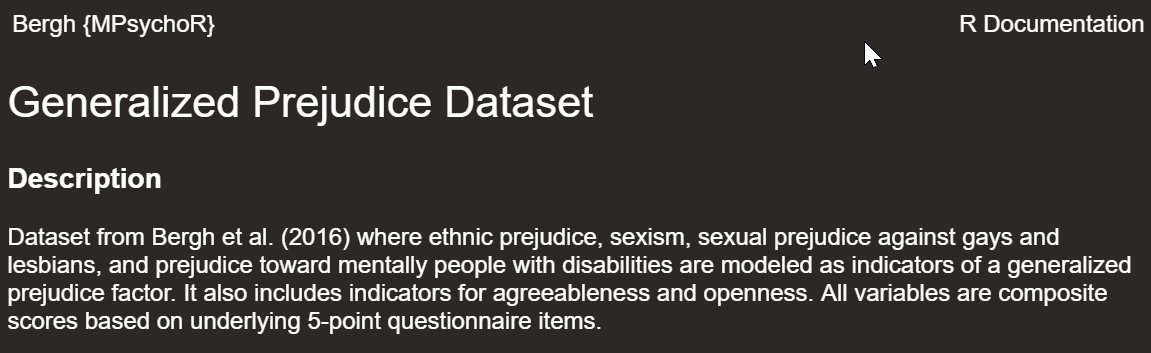 Structural Equation Modeling (SEM)—How?
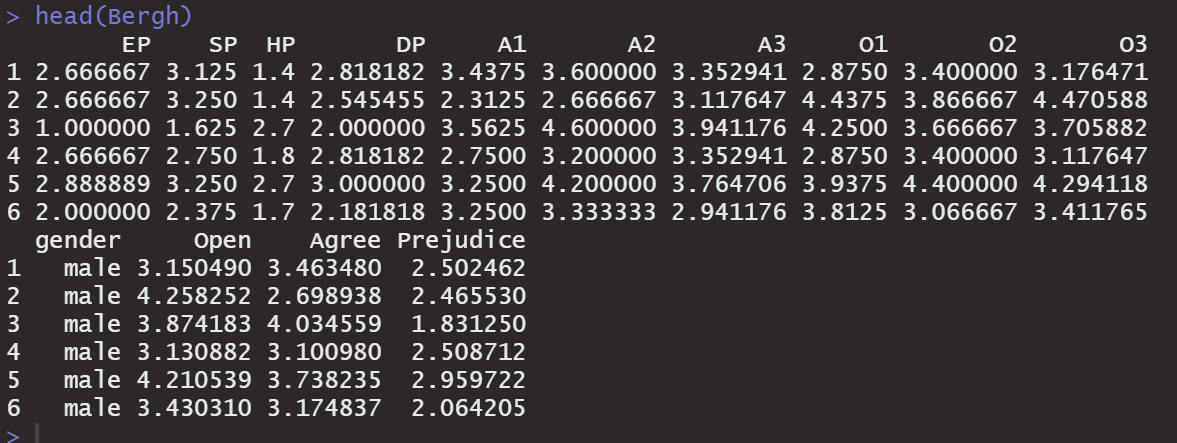 Structural Equation Modeling (SEM)—How?
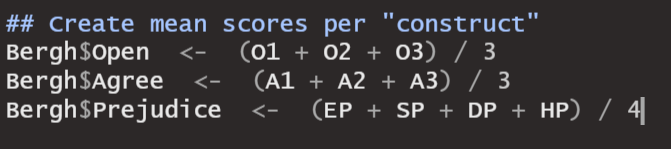 Structural Equation Modeling (SEM)—How?
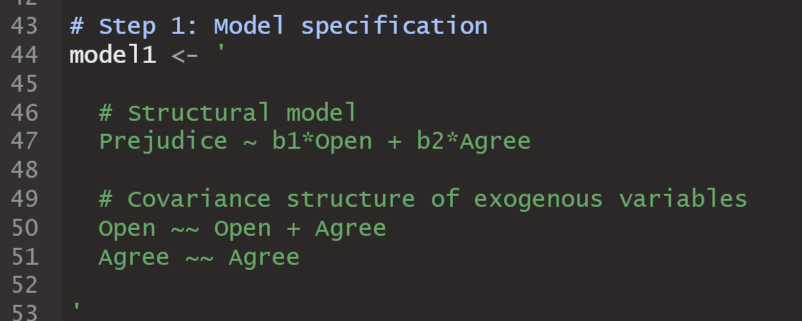 Structural Equation Modeling (SEM)—How?
(Hoyle, 2012)
The “Grammar” of a model:  Translate the hypotheses/theories into  testable models.
Specification equations
Structural and measurement part
Define regressions, (co-)variances, latent  variables, …
Hypotheses and Theories
Lavaan:
Regression: Y ~ X
Covariance: Y ~~ X
Latent variable: eta =~ x1+x2+x3
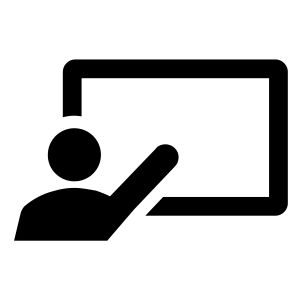 Structural Equation Modeling (SEM)—How?
(Hoyle, 2012)
The “Feasibility Check” of a model:
Do we have enough information to estimate  all model parameters?
Observed information (from the data):  variances, covariances, means
Model parameters: variances, covariances,  regression coefficients, intercepts, …
Hypotheses and Theories
Rule:
Have at least the same amount of observed
information than model parameters  degrees of  freedom of the model ≥ 0
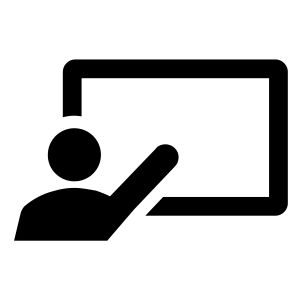 Structural Equation Modeling (SEM)—How?
(Hoyle, 2012)
Hypotheses and Theories
Estimating model parameters:  Reduce the discrepancy between the  observed covariance matrix (𝑆) and the
covariance matrix implied by the model (Σ).
Maximum likelihood estimation (ML)
Weighted least squares (WLS)
Bayesian estimation
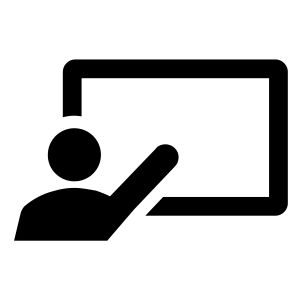 Structural Equation Modeling (SEM)—How?
(Hoyle, 2012)
Evaluate the model fit:
Well-fitting models show a small discrepancy  between the observed covariance matrix (𝑆)  and the covariance matrix implied by the  model (Σ).
Global fit
Chi-square statistic χ%
Comparative Fit Index (CFI)
Root Mean Square Error of Approximation (RMSEA)
Standardized Root Mean Square Residual (SRMR)
“Rules”: χ% ns, CFI≥.95, RMSEA≤.08, SRMR≤.08
Hypotheses and Theories
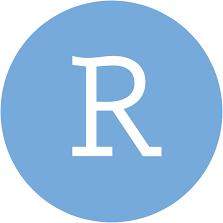 Model 1
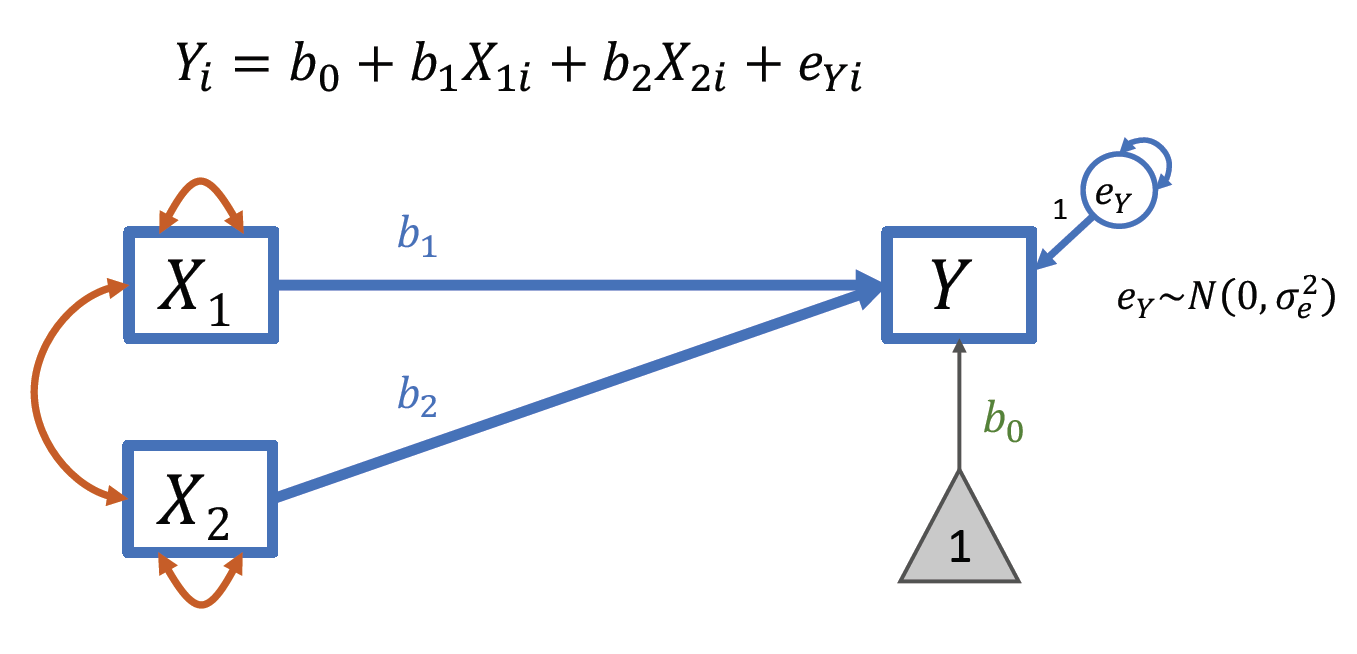 Simple linear regression  model with two  predictors
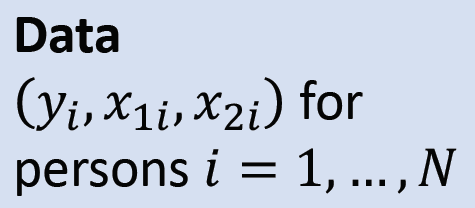 𝑌	Prejudice
𝑋1	Openness to experience (sum score)
𝑋2	Agreeableness (sum score)
(Bergh et al., 2016; Mair, 2018)
Structural Equation Modeling (SEM)—How?
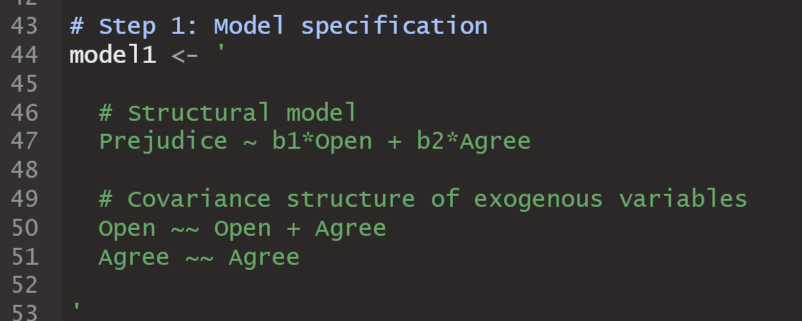 Structural Equation Modeling (SEM)—How?
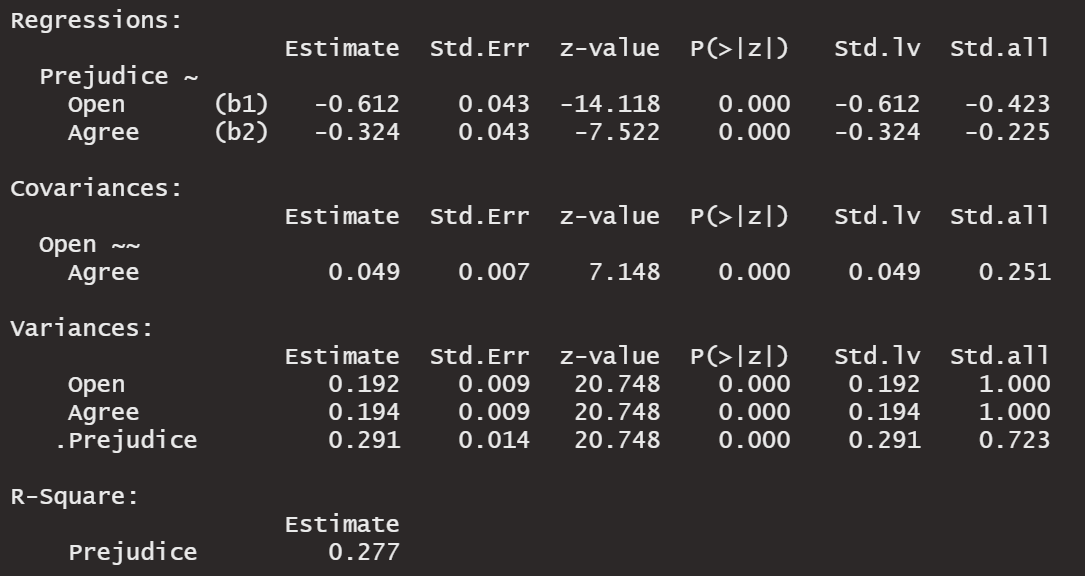 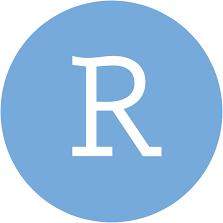 Model 2
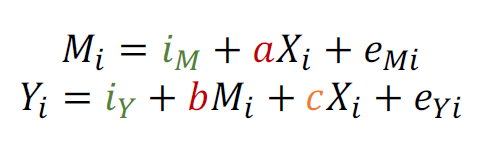 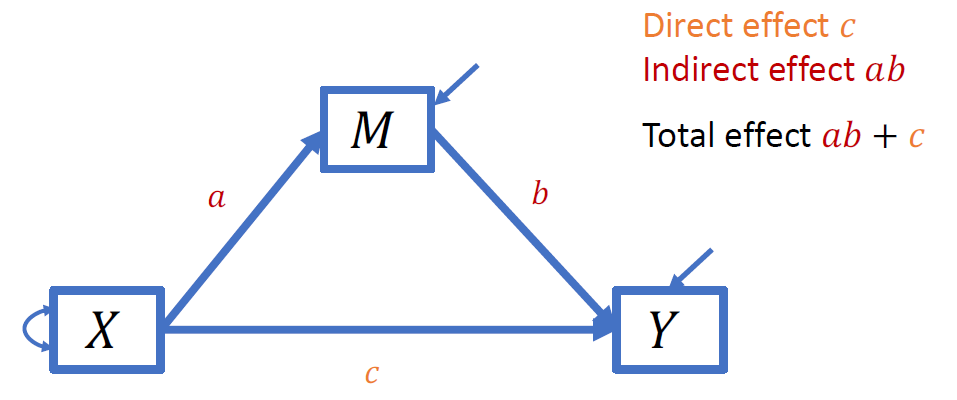 "Mediation model" with  direct and indirect effects
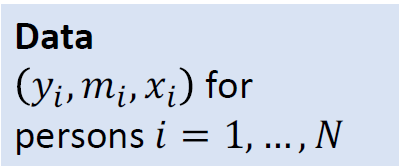 𝑌	Prejudice
𝑀	Openness to experience (sum score)
𝑋	Agreeableness (sum score)
Structural Equation Modeling (SEM)—How?
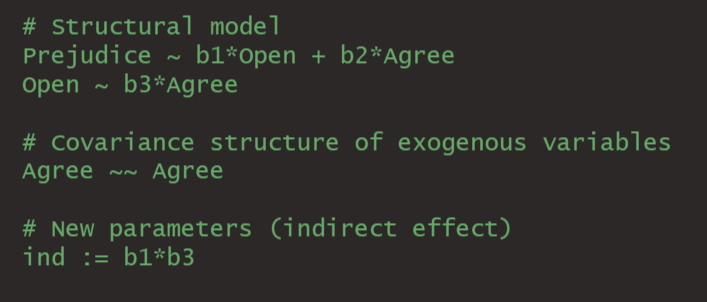 Structural Equation Modeling (SEM)—How?
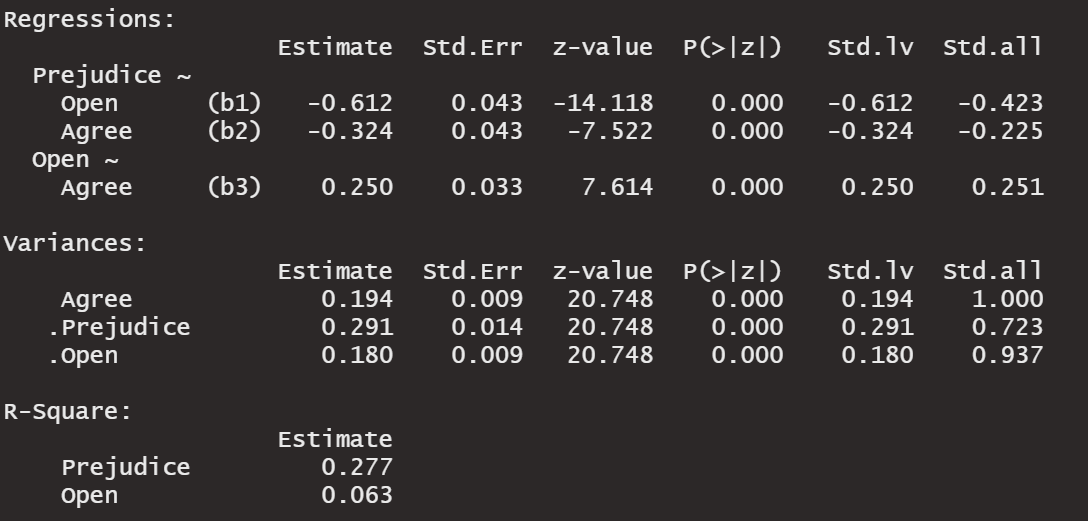 Model 3: Measurement Model
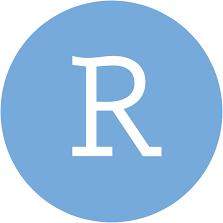 Confirmatory factor  analysis with three latent  (unobserved) variables
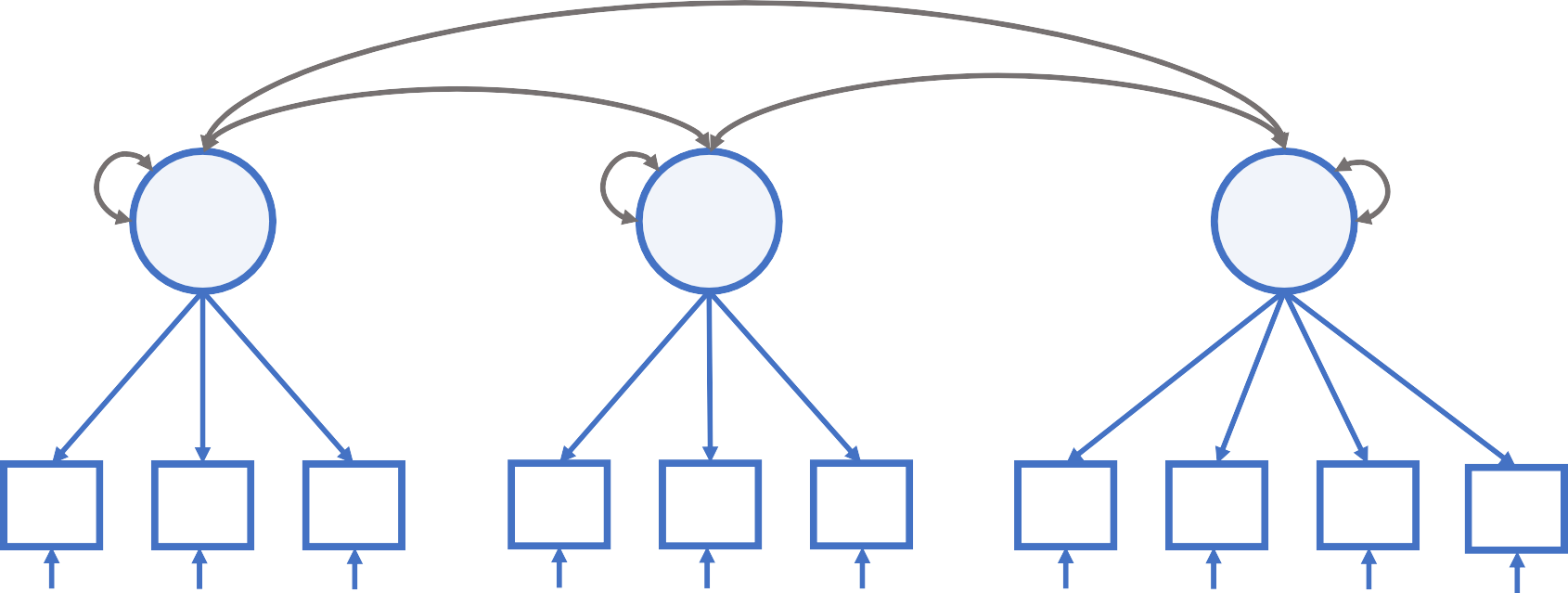 Represent constructs as  latent variables and  separate the “true score”  and measurement error.
𝐴𝐺
𝑂𝑃
𝑃𝑅
1
1
1
𝑂1
𝑂2
𝑂3
𝐴1
𝐴2
𝐴3
𝐸𝑃
𝑆𝑃
𝐻𝑃
𝐷𝑃
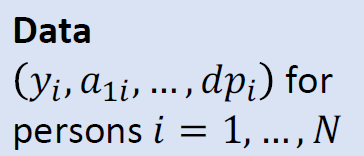 (Bergh et al., 2016; Mair, 2018)
Structural Equation Modeling (SEM)—How?
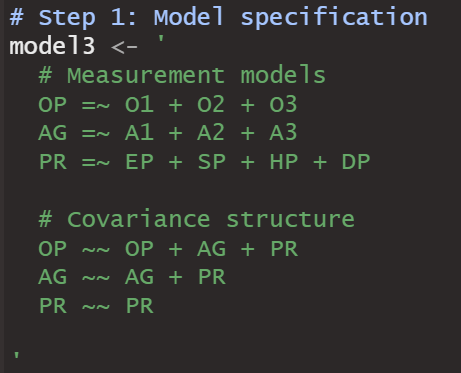 Structural Equation Modeling (SEM)—How?
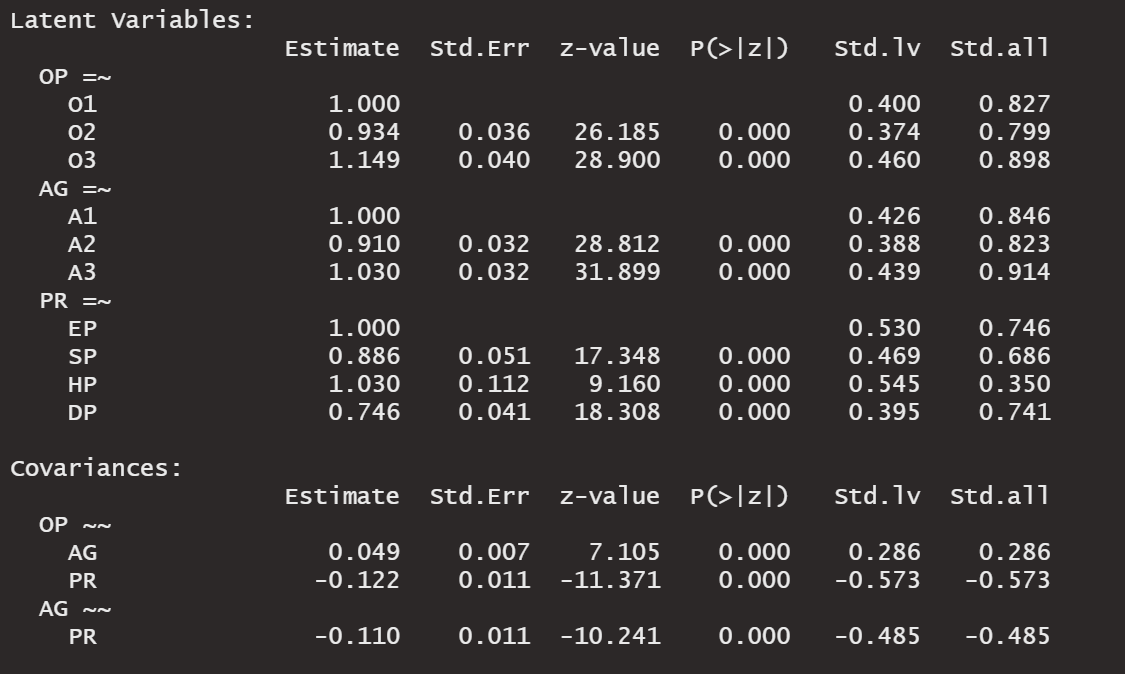 Model 4: Structural Equation Model
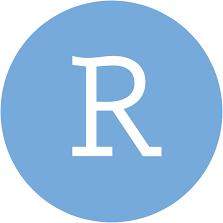 Structural equation  model with  directional paths
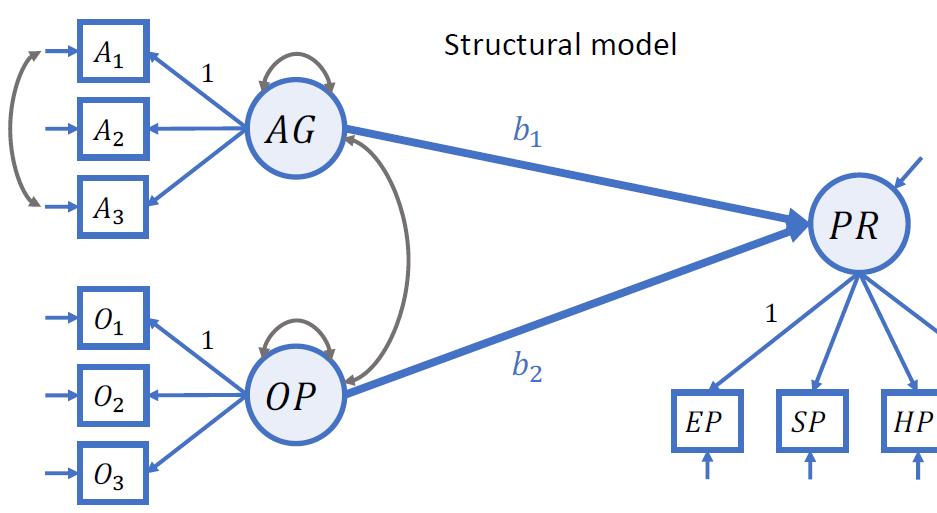 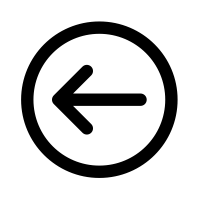 Note
This model has a  structural and a  measurement part.
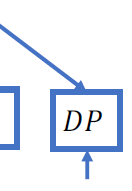 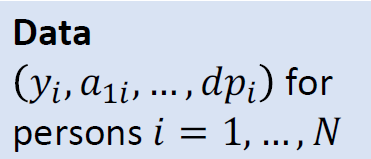 Structural Equation Modeling (SEM)—How?
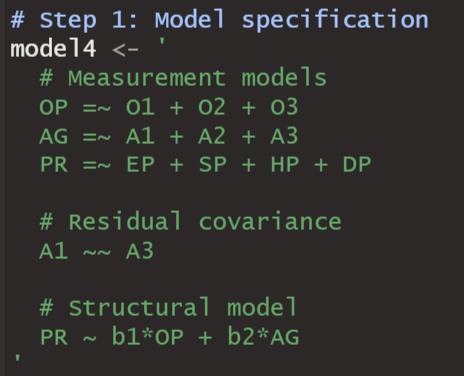 Structural Equation Modeling (SEM)—How?
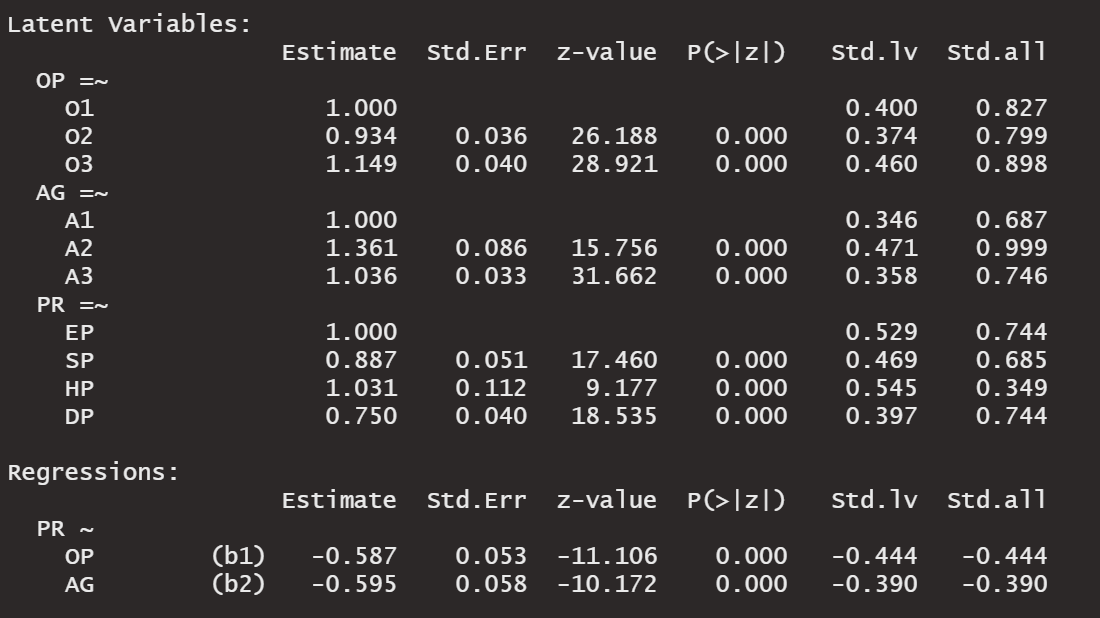 Structural Equation Modeling—What if?
(Rosseel, 2020)
Data are not normally distributed.
Asymptotically distribution-free estimation
ML estimation with robust standard errors  and/or test statistics
Bootstrapping
Lavaan:
estimator=“WLS”, “WLSMV”,…; blavaan
estimator=“MLM”, “MLR”;  se=“robust”; test=“Satorra-Bentler”
se=“bootstrap”; test=“bootstrap”
Data are missing.
Full-information-maximum-likelihood
Two-stage approach (step 1: mean vector  and covariance matrix, step 2: SEM)
Multiple imputation
Lavaan:
missing=“FIML”
missing=“two.stage”
Use mice to create multiply imputed datasets and
runMI() in semTools
Data are dependent (hierarchical).
Multilevel SEM
Lavaan:
cluster=“…” + level-specific model specification
lavaan.survey
References
Hoyle, R. H. (2012). Introduction and overview. In R. H. Hoyle (Ed.), Handbook of structural equation modeling (pp. 3-16). New York, NY: The Guilford  Press.
Jöreskog, K., Olsson, K. G., Wallentin, F. T. (2016). Multivariate Analysis with LISREL. Cham: Springer International Publishing. DOI:10.1007/978-3-319-  33153-9
Kaplan, D. (2001). Structural equation modeling. In N. J. Smelser & P. B. Baltes (Eds.), International encyclopedia of the social & behavioral sciences (Vol. 11, pp. 15215-15222). Amsterdam: Elsevier
Kline, R. B. (2016). Principles and practice of structural equation modeling (4 ed.). New York, London: Guilford Press.
Mair, P. (2018). Modern Psychometrics with R. Cham: Springer International Publishing. DOI: 10.1007/978-3-319-93177-7
Rosseel, Y. (2020, January). Structural equation modeling with lavaan. Geneva: CISA.